The Bose-Hubbard model is QMA-complete
Andrew M. ChildsDavid GossetZak Webb
arXiv: 1311.3297

Institute for Quantum Computing
 University of Waterloo
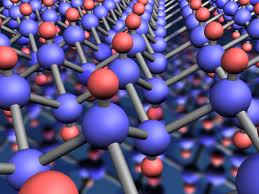 Solving for the ground energy of a quantum system can be viewed as a quantum constraint satisfaction problem.  How difficult is it?
Image source: http://www.condmat.physics.manchester.ac.uk/imagelibrary/
The computational difficulty of computing the ground energy has been studied for many broad classes of Hamiltonians
Class of Hamiltonians
Ground energy problem
Complexity
Local
k-local Hamiltonian problem
[Kitaev 1999]
[Kempe, Regev 2003]
[Kempe, Kitaev, Regev 2006]
Quantum k-SAT (testing frustration-freeness)
Frustration-free
[Bravyi 2006]
[G. , Nagaj 2013 ]
Stoquastic(no “sign problem”)
Stoquastic k-local Hamiltonian 
problem
Contained in AM
MA-hard
[Bravyi et. al. 2006]
QMA-complete
Fermions or Bosons
[Liu, Christandl, Verstraete 2007]
[Wei, Mosca, Nayak 2010]
Systems with QMA-complete ground energy problems can be surprisingly simple
2-local Hamiltonian on a 2D grid  [Oliveira Terhal 2008]
2-local Hamiltonian on a line with qudits
[Aharonov et. al 2009] [Gottesman Irani 2009]
Hubbard model on a 2D grid with site-dependent magnetic field 
[Schuch Verstraete 2009].
Versions of the XY, Heisenberg, and other models with adjustable coefficients
E.g.,
[Cubitt Montanaro 2013]
…However, the complexity of many natural models from condensed matter physics is still not understood, e.g., the XY model on a graph
…However, the complexity of many natural models from condensed matter physics is still not understood, e.g., the XY model on a graph






Unfortunately, proof techniques using perturbation theory * require coefficients which grow with system size, e.g.,  [Cubitt Montanaro 2013]








*[Kempe Kitaev Regev 2006], [Oliveira Terhal 2008]
Allowed to scale polynomially with n
…However, the complexity of many natural models from condensed matter physics is still not understood, e.g., the XY model on a graph






Unfortunately, proof techniques using perturbation theory * require coefficients which grow with system size, e.g.,  [Cubitt Montanaro 2013]




In this work we consider a model of interacting Bosons on a graph with no adjustable coefficients…


*[Kempe Kitaev Regev 2006], [Oliveira Terhal 2008]
Allowed to scale polynomially with n
The Bose-Hubbard model on a graph
Bosons move between adjacent vertices and experience an energy penalty if two or more particles occupy the same site.
The Bose-Hubbard model on a graph
Bosons move between adjacent vertices and experience an energy penalty if two or more particles occupy the same site.
Conserves totalnumber of particles
Movement
Repulsive on-site interaction
The Bose-Hubbard model on a graph
Bosons move between adjacent vertices and experience an energy penalty if two or more particles occupy the same site.
Conserves totalnumber of particles
Movement
Repulsive on-site interaction
(t,U)-Bose-Hubbard Hamiltonian problem
Complexity of (t,U)-Bose Hubbard Hamiltonian
QMA-complete[our results]
Complexity of (t,U)-Bose Hubbard Hamiltonian
QMA-complete[our results]
“Stoquastic”
Complexity of (t,U)-Bose Hubbard Hamiltonian
QMA-complete[our results]
Contained in 
QMA
“Stoquastic”
Complexity of (t,U)-Bose Hubbard Hamiltonian
QMA-complete[our results]
Contained in 
QMA
“Stoquastic”
A related class of 2-local Hamiltonians
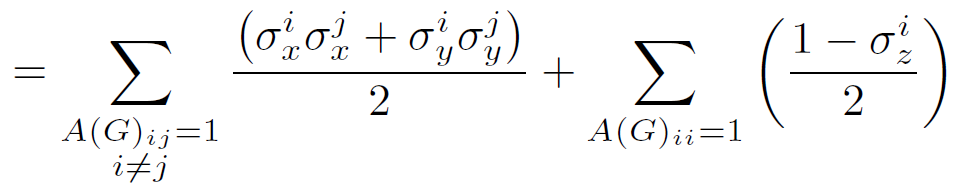 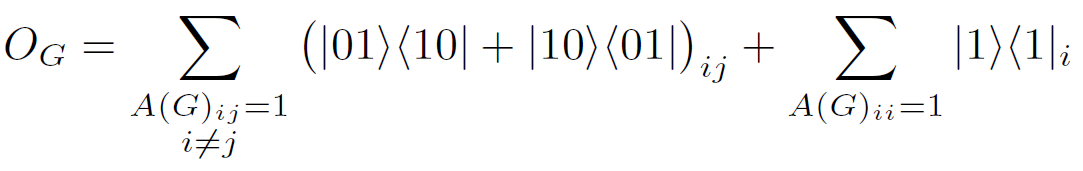 Conserves total magnetization (Hamming weight)
XY Hamiltonian problem
Theorem: XY Hamiltonian is QMA-complete.
Quantum Merlin Arthur
QMA: class of decision problems where yes instances can be efficiently verified on a quantum computer.
Wm-1Wm-2…W0
Proving QMA-hardness is more involved…
Proving QMA-hardness for ground energy problems
Hamiltonian
Wm-1Wm-2…W0
Proving QMA-hardness for ground energy problems
Hamiltonian
Wm-1Wm-2…W0
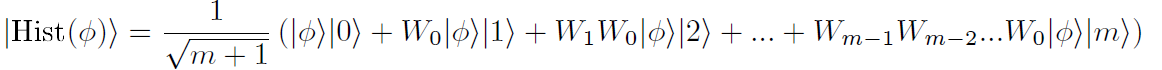 Proving QMA-hardness for ground energy problems
Hamiltonian
Wm-1Wm-2…W0
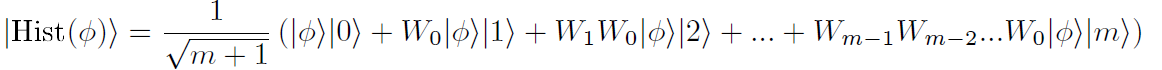 Encoding one qubit with one particle
Encoding one qubit with one particle
H
H
(HT)†
HT
HT
(HT)†
H
H
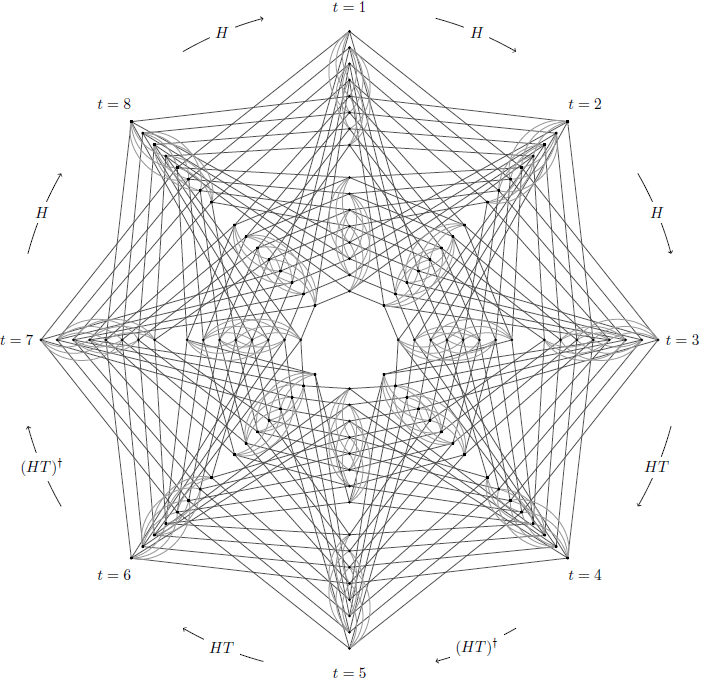 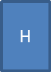 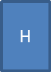 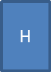 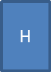 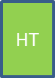 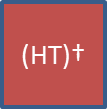 Vertices are labeled
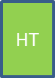 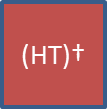 Encoding one qubit with one particle
H
H
(HT)†
HT
HT
(HT)†
H
H
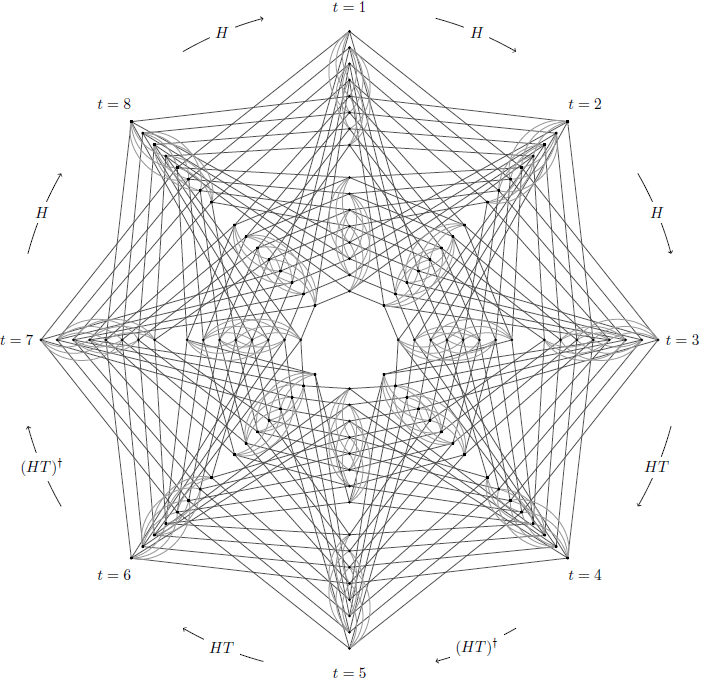 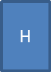 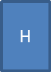 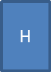 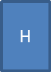 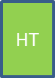 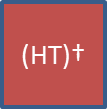 Vertices are labeled
Groundstates of the adjacency matrix:
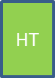 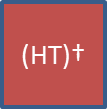 a specific state
encodes the computation where the circuit is complex-conjugated
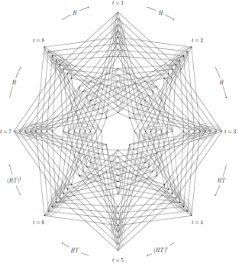 Graphs for two-qubit gates
A graph shaped like this
4096 vertex graphmade from32 copies of
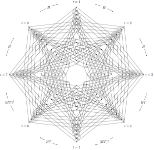 Graphs for two-qubit gates
A graph shaped like this
4096 vertex graphmade from32 copies of
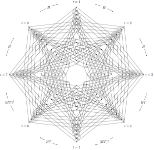 Single-particle ground states encode a qubit and one out of four possible locations
Graphs for two-qubit gates
A graph shaped like this
4096 vertex graphmade from32 copies of
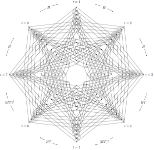 Single-particle ground states encode a qubit and one out of four possible locations
Graphs for two-qubit gates
A graph shaped like this
4096 vertex graphmade from32 copies of
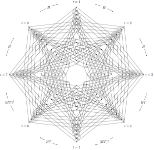 Single-particle ground states encode a qubit and one out of four possible locations
Graphs for two-qubit gates
A graph shaped like this
4096 vertex graphmade from32 copies of
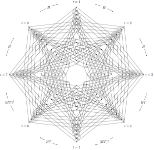 Single-particle ground states encode a qubit and one out of four possible locations
Graphs for two-qubit gates
A graph shaped like this
4096 vertex graphmade from32 copies of
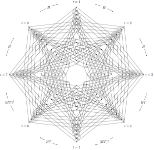 Single-particle ground states encode a qubit and one out of four possible locations
Graphs for two-qubit gates
A graph shaped like this
4096 vertex graphmade from32 copies of
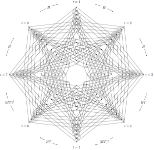 Single-particle ground states encode a qubit and one out of four possible locations
Graphs for two-qubit gates
A graph shaped like this
4096 vertex graphmade from32 copies of
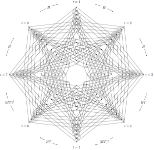 Single-particle ground states encode a qubit and one out of four possible locations
Graphs for two-qubit gates
A graph shaped like this
4096 vertex graphmade from32 copies of
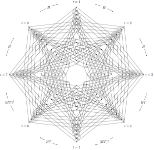 Single-particle ground states encode a qubit and one out of four possible locations
Graphs for two-qubit gates
A graph shaped like this
4096 vertex graphmade from32 copies of
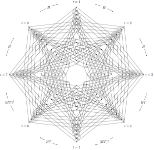 Single-particle ground states encode a qubit and one out of four possible locations
Graphs for two-qubit gates
A graph shaped like this
4096 vertex graphmade from32 copies of
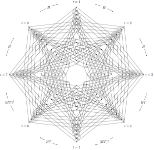 Single-particle ground states encode a qubit and one out of four possible locations
Two-particle frustration-free ground states have the form
Graphs for two-qubit gates
A graph shaped like this
4096 vertex graphmade from32 copies of
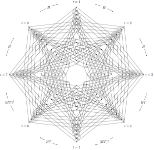 Single-particle ground states encode a qubit and one out of four possible locations
Two-particle frustration-free ground states have the form
Graphs for two-qubit gates
A graph shaped like this
4096 vertex graphmade from32 copies of
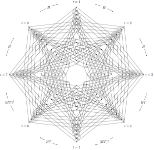 Single-particle ground states encode a qubit and one out of four possible locations
Two-particle frustration-free ground states have the form
Constructing a graph from a verification circuit
Connect up the graphs for two-qubit gates to mimic the circuit, e.g.,
Good news: there are two-particle ground states which encode computations
Bad news: there are other two-particle ground states where the particles are in regions of the graph where they shouldn’t be.
To get rid of the bad states, we develop a method for enforcing “occupancy constraints”, i.e. penalizing certain configurations of the particles. To prove our results we establish spectral bounds without using perturbation theory.
Open questions